Asynchronous and Synchronous Tutoring: Different Options, Different Opinions, Similar Outcomes?
Ted Blake, Learning Center Coordinator, Mt. San Jacinto College
Dr. David Charbonneau, Director of the Writing Center, Mt. San Antonio College
Tabitha Villalba, Writing and Reading Center Coordinator, Program Review Coordinator, Fresno City College
Dr. Barbara Illowsky, Chief Academic Affairs Officer, CCC Online Education Initiative
CCCOnlineEd.org
1. Do you offer online tutoring with your campus tutors? If so, please describe the logistics of how it's run and how you adapt your tutor training for the online environment.
Fresno CC

Currently (since spring 2015):
Hybrid tutoring with NetTutor
Online Writing Center (asynchronous) – 4 years
Various synchronous platforms (Ask Online, TutorTrac, homegrown eTutoring, Wimba/Pronto) (2006 – 2011)
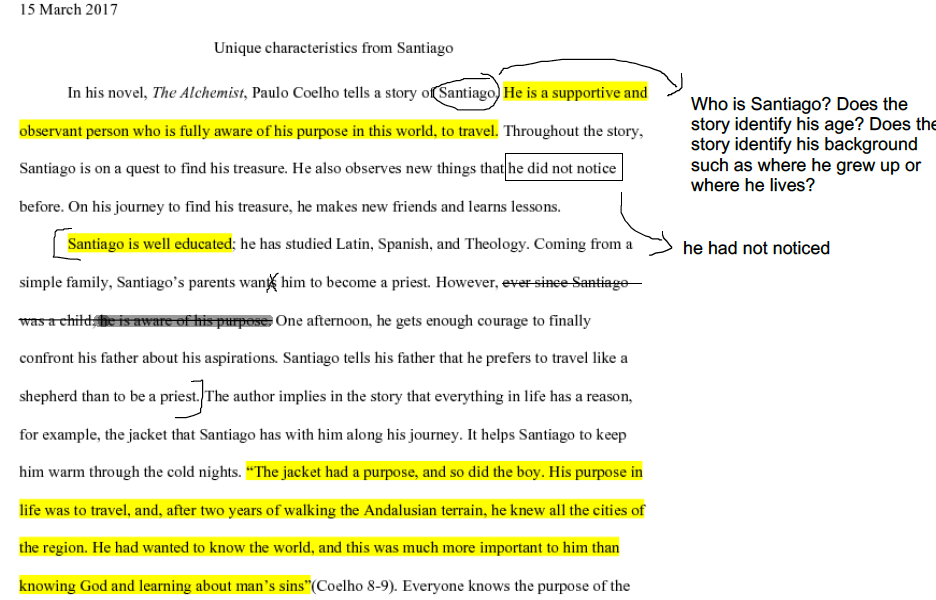 Mt. SAC
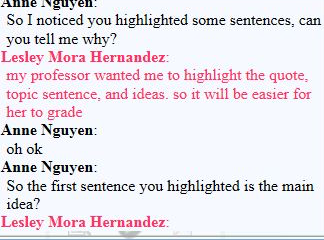 Mt. SAC
2. (If "yes" to #1) Describe your tutor training in online tutoring, that is in addition to the training all your tutors receive for f2f tutoring.
Fresno CC

Online Tutoring Course (18 hours)
Ongoing Training (once/month)
Observation/Evaluation Every Semester
TutorLingo, and various other resources
CRLA Certification
Arranged Trainings with Link-Systems International, Inc. on the WWWB
3. What are the hours of your f2f tutoring? What are the hours of your online tutoring? Are there different hours for online tutoring for different disciplines?
Fresno CC
Online Tutoring Hours

Reading and Writing Across the Disciplines:

Monday – Thursday, 8 a.m. – 7 p.m.
Friday, 8 a.m. – 2 p.m.
Saturday, 9 a.m. – 3 p.m.
4. Describe any research you have conducted about effectiveness of your online tutoring versus your f2f tutoring.
Fresno CC
Visits decrease every time we change platforms
Synchronous tutoring appears to be more popular than asynchronous based on usage; however, doesn’t compare to f2f
OWC (asynchronous paper center) = high number of submissions, low number of unduplicated students – not effective when the goal is to serve as many students as possible
[Speaker Notes: Number of visits by students:
The higher number of visits is synchronous tutoring (546-Wimba/Pronto & 922-NetTutor/Hybrid)]
[Speaker Notes: Contact hours was highest for OWC, but emphasize fewer students used the service. 

Happy medium with hybrid model Hours for this semester are already nearing 500 with 1101 student visits, and still 3 more weeks to go!]
Asynchronous Online Writing Center
For online, the majority of students seek assistance in grammar and proofreading.
For f2f, they seek help in essay drafting, proofreading, and reading.
Success Rates with the Hybrid Model
5. Do you use online tutoring providers, such as NetTutor? If so, when? For all classes? Only when Tutoring Center is closed? Only for certain disciplines? Please expand.
Fresno CC
FCC Tutoring
Offer f2f tutoring in almost every course except for specialized health sciences, some specialty sciences, applied technology, and some languages (French, for example)
Reading/writing tutoring across disciplines 
Only reading/writing tutoring is using the hybrid-tutoring model
NetTutor
Same subjects as f2f, but also in the health sciences, specialty sciences (anthropology, for example)
Writing and English tutoring
Turns “on” when FCC is closed
6. Please comment on the pros and cons of asynchronous paper submissions. Do you consider it tutoring? Why or why not?
Fresno CC
Pros
Convenient for student
Convenient for tutor
Good results
Provide other help links for review later
Multiple submissions (possibly with same tutor)
Cons
Tutor-Centered v. Tutor-Facilitated
No immediacy (e.g. plagiarism)
No “signals” (e,g. body language)
Lose some personal touch
No apportionment